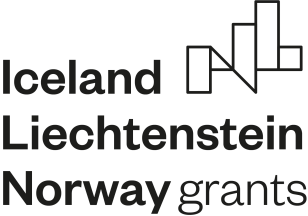 Zioła w kosmetyce
Web Quest dla uczniów niesłyszących z zakresu przedmiotu kosmetyka pielęgnacyjna i upiększająca twarzy ,szyi i dekoltu
Jakie jest zastosowanie ziół w kosmetyce ?
Web Quest przeznaczony dla uczniów niesłyszących  w ramach przedmiotu kosmetyka pielęgnacyjna i upiększająca twarzy, szyi i dekoltu
Spis treści
1. Wprowadzenie
2. Zadania
3. Proces
4. Źródła
5. Ewaluacja
6. Konkluzja
7. Poradnik dla nauczyciela
wprowadzenie
Czy wiesz jakie jest pochodzenie ziół .
Jakie są formy ziół?
Co to jest fitoterapia?
Jakie jest działanie ziół?
Jakie są sposoby przygotowania ziół?

Czy znacie odpowiedzi na te pytania ?
Wprowadzenie
Od zarania dziejów ludzie żyli wśród bogactwa roślinności , która stanowiła dla nich pożywienie oraz ukojenie różnorodnych cierpień. Wiedzę o dobroczynnym działaniu ziół przekazywano z pokolenia na pokolenie. Tak rozwijała się fitoterapia czyli ziołolecznictwo.

Na kolejnych slajdach zobaczycie podstawowe informacje ,które muszą być omówione aby zapoznać się z witaminami
Zagadnienia z którymi należy się zapoznać :
Historią ziołolecznictwa
Kto przyczynił się do rozwoju ziołolecznictwa
Formy i sposoby przygotowania ziół
Działanie ziół w zabiegach pielęgnacyjnych
Zastosowanie ziół do rodzajów cery
Zadanie
Waszym zadaniem będzie przygotowanie prezentacji w Power Point na temat ziół z uwzględnieniem wymienionych zagadnień
Zadanie 1
Poszukaj informacji na podane tematy :
Historia ziołolecznictwa
Kto przyczynił się do rozwoju ziołolecznictwa
Form i sposobów przygotowania ziół
Działania ziół w zabiegach pielęgnacyjnych
Zastosowania ziół do rodzajów cery
Sposobu  aplikacji maseczki ziołowej
Proces:
Każda prezentacja powinna zawierać:
1. Imię i nazwisko autorów
2. Temat  zadania .
3. Dokładnie opisane zagadnienia  , forma przejrzysta i zrozumiała
3. Efektem końcowym prezentacja tematu na lekcjach .
Proces:
Uczniowie mają czas na opracowanie i przedstawienie projektu trzy tygodnie:
Plan pracy:
Proces:
ZIOŁA  w interneciepodręcznik  pt „ Kosmetyka pielęgnacyjna i upiększająca twarzy, szyi i dekoltu” aut: B. Drygas, M. Mrozowska, R. Szpindor.https://apteline.pl/artykuly/ziola-w-kosmetyce-i-ich-rola https://www.poradnikzdrowie.pl/uroda/kosmetyki/kosmetyki-ziolowe-czyli-ziola-dla-urody-ekstrakty-ziolowe-uzywane-w-aa-c63a-ka76-NnnV.html https://www.farmacjapraktyczna.pl/2014/09/ziola-kosmetyce/2/http://www.sos-beauty.eu/ziola-w-kosmetyce,31.htmlhttps://csim.pl/fitoterapia-czyli-leczenie-ziolami/https://www.zielnik-apteczny.pl/ziololecznictwo/historia-ziololecznictwa/https://www.poradnikzdrowie.pl/uroda/kosmetyki/ziolowa-pielegnacja-skory-przepisy-na-kapiele-ziolowe-maski-toniki-aa-MBNu-aMTN-pR82.html
Ewaluacja:
Ewaluacja:
Ewaluacja – ocenianie:
Konkluzja:
W czasie pisania tego zadania zdobyliście wiele wiadomości:
Dotyczących witamin, źródła  ich pochodzenia  zastosowania i wpływu na organizm
Konkluzja:
Nauczyliście się korzystać ze z różnych źródeł internetowych oraz poznaliście zasady bezpiecznego korzystania z internetu
Nauczyliście się trudnej sztuki kompromisu – czyli dogadania się w grupie, kiedy każdy z was ma inne zdanie
Poznaliście również sztukę współpracy w grupie rówieśników
Poradnik dla nauczyciela:
1. Projekt ten może być dosyć trudny dla uczniów, muszą tu połączyć kilka wątków, nauczyciel powinien koordynować pracę uczniów i na poszczególnych etapach sprawdzać czy uczniowie sobie ze wszystkim radzą:
Zapoznanie uczniów z projektem jego zadaniami
Przeglądnięcie z uczniami wybranych źródeł internetowych
Pomoc uczniom w wypracowaniu wspólnych rozwiązań przy ustalaniu wspólnych rozwiązań  wyboru tematyki.
Poradnik dla nauczyciela:
2. W tworzeniu prezentacji mogą uczniom pomagać rodzice, zwłaszcza w przeglądnięciu stron internetowych oraz wyborze odpowiednich informacji do prezentacji.
3. Nauczyciel powinien zwrócić uczniom uwagę, aby przygotowywana przez nich prezentacja była przemyślana, tak, żeby mogli później w zrozumiały sposób zaprezentować ja na forum klasy.
4. Nauczyciel może sam zdecydować o formie  prezentacji projektu. Forma prezentacji musi uwzględniać możliwości indywidualne uczniów.
5. Na realizację projektu powinna być przeznaczone ok. 3 tygodni, czas ewentualnie można wydłużyć jeśli jest to konieczne.
Powodzenia !!
Projekt „Innowacyjne narzędzia w edukacji zawodowej dla niesłyszących” korzysta z dofinansowania otrzymanego od Islandii, Liechtensteinu i Norwegii w ramach funduszy EOG.